JEOPARDY!
Click Once to Begin
Template by
Bill Arcuri, WCSD
JEOPARDY!
Mongol Empire
Qin/Han
Golden Age of China
Random This Semester
Islamic Caliphates
AFRICAN TRADE
100
100
100
100
100
100
200
200
200
200
200
200
300
300
300
300
300
300
400
400
400
400
400
400
500
500
500
500
500
500
Template by
Bill Arcuri, WCSD
Daily Double!!!
Daily Double Graphic and Sound Effect!
DO NOT DELETE THIS SLIDE!  Deleting it may cause the game links to work improperly.  This slide is hidden during the game, and WILL not appear.
In slide view mode, copy the above (red) graphic (click once to select; right click the border and choose “copy”).
Locate the answer slide which you want to be the daily double
Right-click and choose “paste”.  If necessary, reposition the graphic so that it does not cover the answer text.
Template by
Bill Arcuri, WCSD
Animals that made Trans-Saharan Trade possible
Template by
Bill Arcuri, WCSD
Swahili City-States were these kind of cities
Template by
Bill Arcuri, WCSD
Three Items traded on the Trans-Saharan Trade Network
Template by
Bill Arcuri, WCSD
City that became major trade center as a result of Trans-Saharan Trade
Template by
Bill Arcuri, WCSD
Three items traded by Swahili Coast City States
Template by
Bill Arcuri, WCSD
The Qin Dynasty did this for the first time in Chinese history
Template by
Bill Arcuri, WCSD
Developed during the Han Dynasty for more effective bureaucracy
Template by
Bill Arcuri, WCSD
Philosophy introduced during the Qin Dynasty
Template by
Bill Arcuri, WCSD
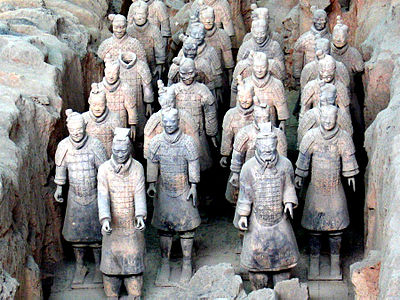 Template by
Bill Arcuri, WCSD
Three causes of the collapse of the Han Dynasty
Template by
Bill Arcuri, WCSD
Popular practice among elite women in Song China
Template by
Bill Arcuri, WCSD
Neo-Confucianism blended these
Template by
Bill Arcuri, WCSD
Cause of population growth during the Golden Age
Template by
Bill Arcuri, WCSD
Nickname China gave itself during the Tang Dynasty and why
Template by
Bill Arcuri, WCSD
Daily Double!!!
Three major cultural advancements made during China’s Golden Age
Template by
Bill Arcuri, WCSD
Name of the three major Islamic Caliphates and their Islamic Belief
Template by
Bill Arcuri, WCSD
Three characteristics of Islamic Architecture
Template by
Bill Arcuri, WCSD
Shahada, Sawm, Salat, Zakat, and Hajj
Template by
Bill Arcuri, WCSD
Three causes of Spread of Islam
Template by
Bill Arcuri, WCSD
Five cultural/scientific accomplishments of Islamic Caliphates
Template by
Bill Arcuri, WCSD
Mongol policy on religion
Template by
Bill Arcuri, WCSD
Pax Mongolica
Template by
Bill Arcuri, WCSD
Two things introduced by the Mongols to China
Template by
Bill Arcuri, WCSD
Three things introduced to Islamic world by Mongols
Template by
Bill Arcuri, WCSD
Names of Mongol Khanates in China and Middle East and a characteristic for each
Template by
Bill Arcuri, WCSD
Major religion of the Persian Empire
Template by
Bill Arcuri, WCSD
Waru Waru
Template by
Bill Arcuri, WCSD
Three major effects of the Crusades on Europe
Template by
Bill Arcuri, WCSD
Three common causes of collapse of Classical Empires
Template by
Bill Arcuri, WCSD
Two aspects of Chinese culture adopted by Japan as part of Taika Reforms
Template by
Bill Arcuri, WCSD